ЕДИНЫЙ ВСЕКУБАНСКИЙ КЛАССНЫЙ ЧАС«КРАЮ-75:ПОМНИМ, ГОРДИМСЯ, НАСЛЕДУЕМ!»
Подготовила:
Учитель начальных классов МБОУ СОШ № 45
Супрун Людмила Васильевна
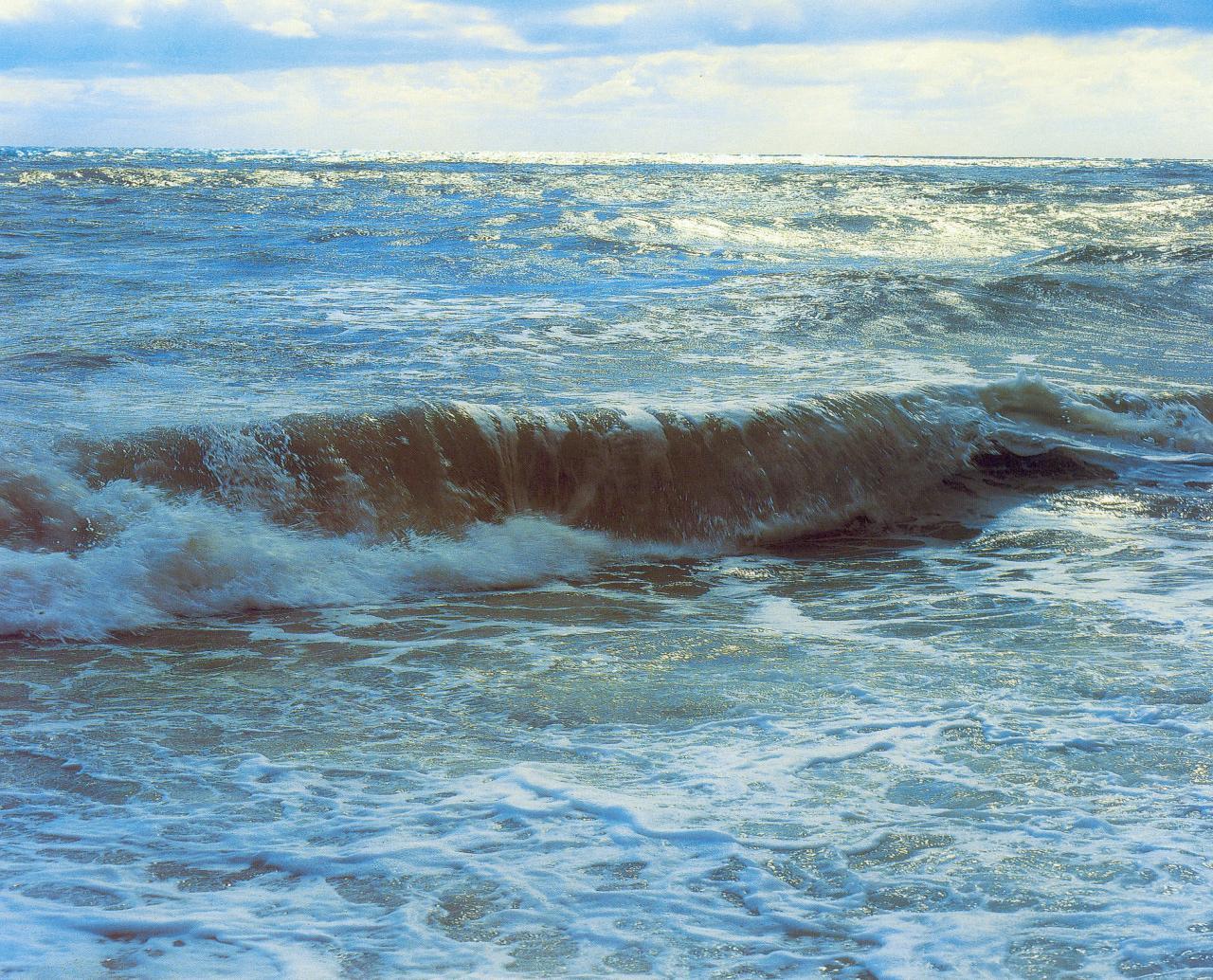 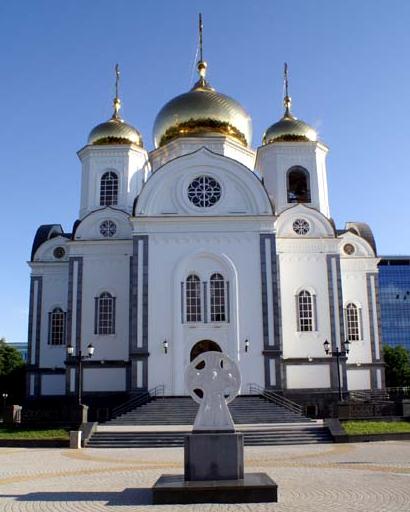 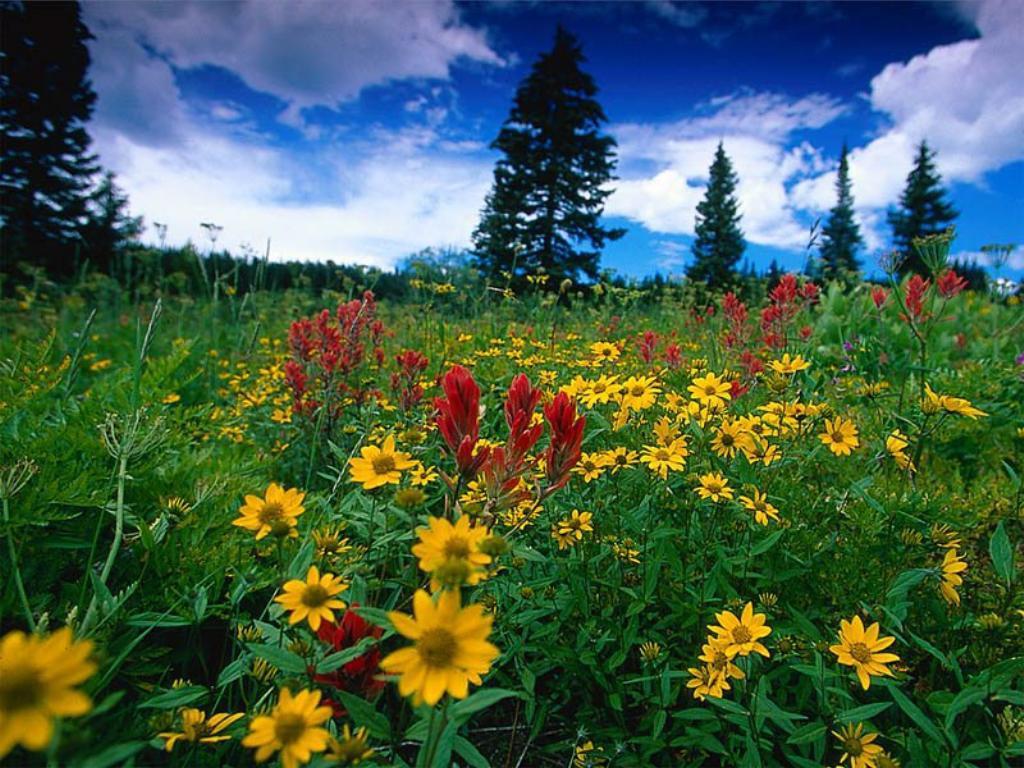 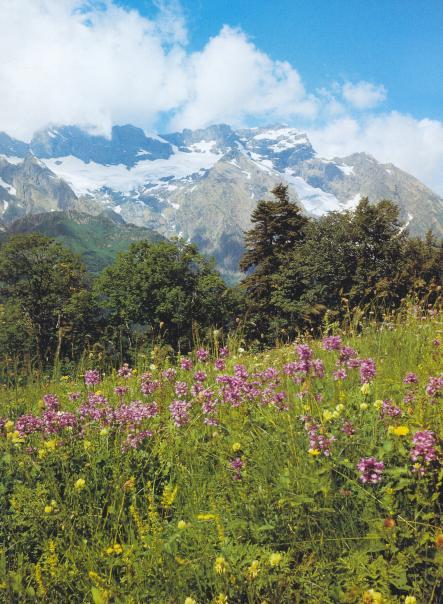 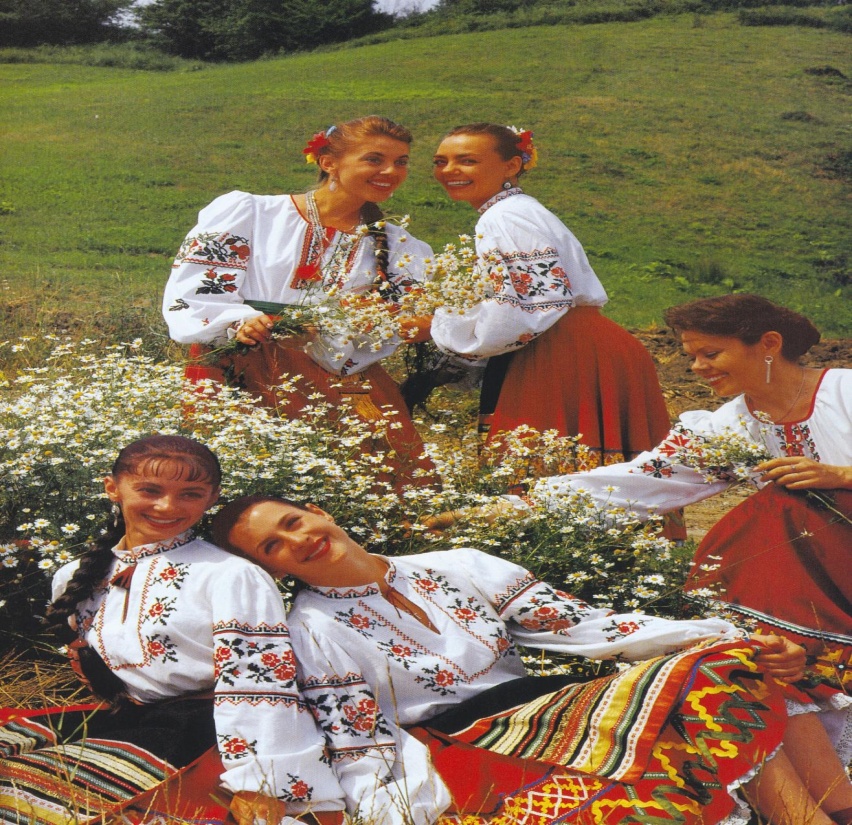 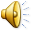 Ты, Кубань, ты наша Родина…
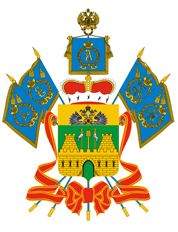 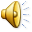 НАВСТРЕЧУ ЮБИЛЕЮ «КРАЮ-75:ПОМНИМ, ГОРДИМСЯ, НАСЛЕДУЕМ!»
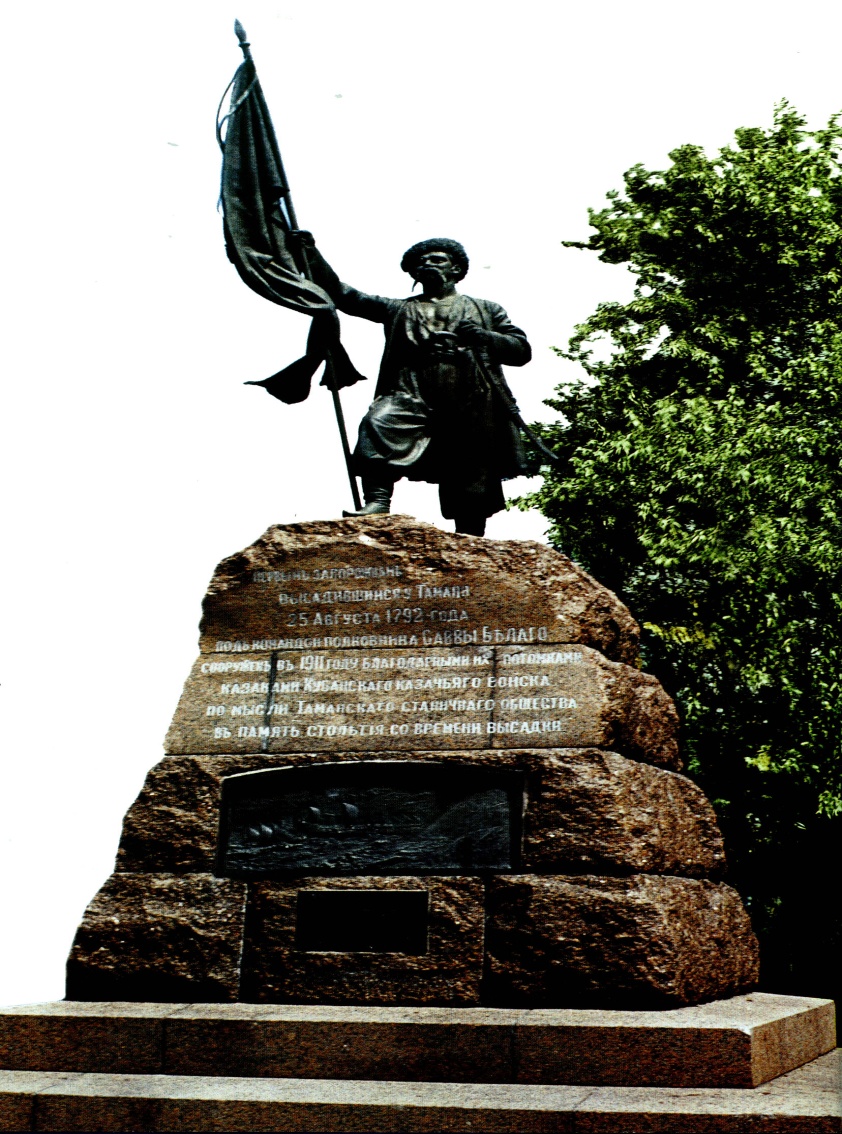 Кубанскому казачеству посвящается!!!
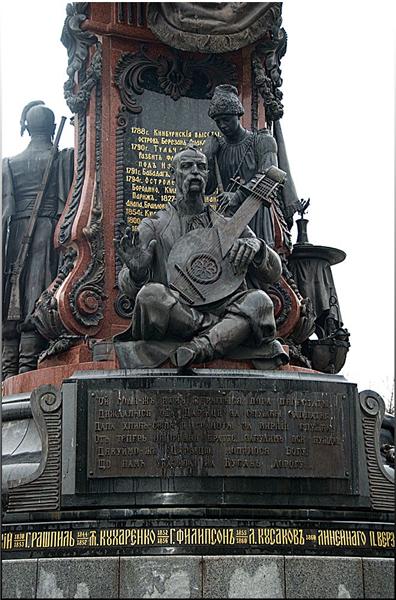 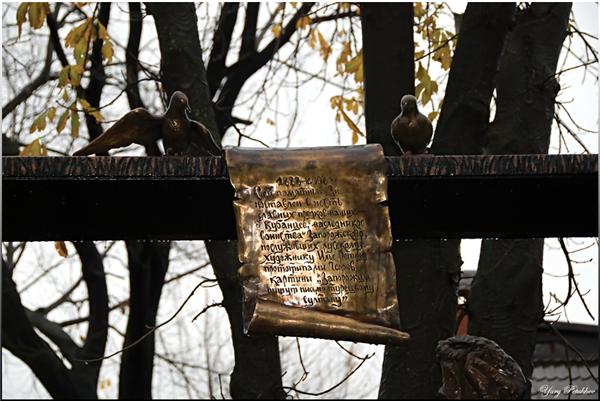 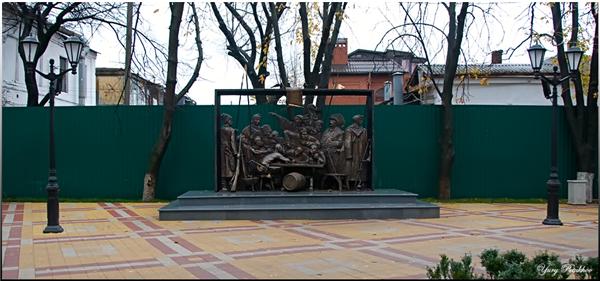 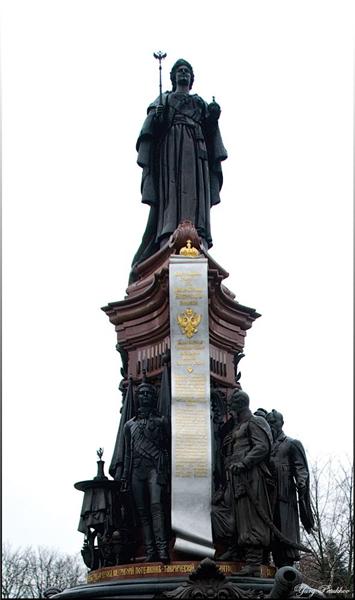 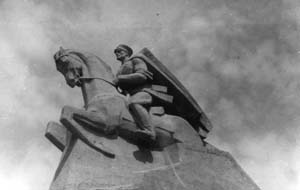 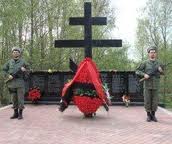 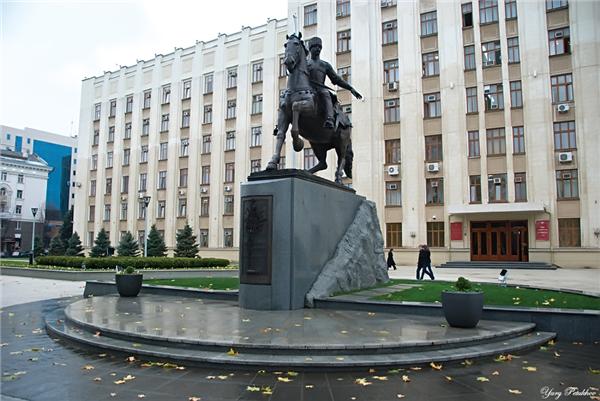 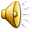 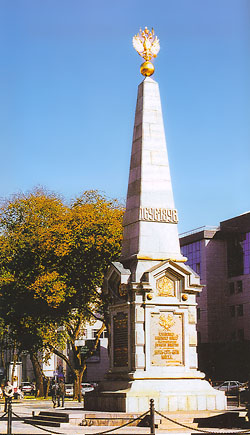 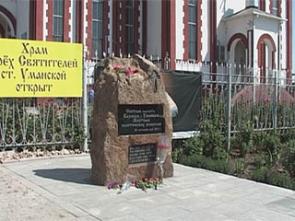 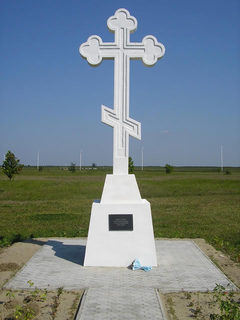 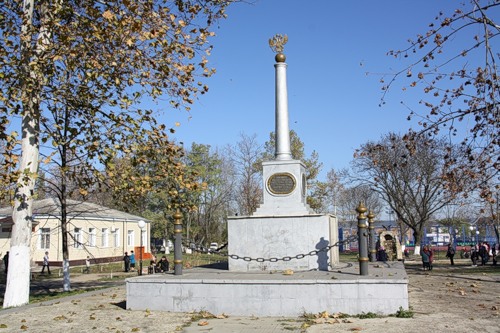